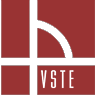 Vysoká škola technická a ekonomická v Českých Budějovicích
Analýza využití nákladních automobilů s alternativním pohonem ve vybraném dopravním podniku
Autor práce: Bc. Petr Kolář
Vedoucí práce: doc. Ing. Ján Ližbetin, PhD.
Vybraný podnik
KAFKA TRANSPORT a.s.
Silniční nákladní doprava – vnitrostátní i mezinárodní
Rok založení 1991
149 zaměstnanců
Obrat 310 mil. Kč za rok
Cíle práce
Posouzení ekonomické a provozní výhodnosti nasazení silničních nákladních vozidel s pohonem LNG na konkrétní linky pro společnost KAFKA TRANSPORT a.s.
Postup praktické části
Výběr tahače na LNG
S ohledem k dlouhodobým zkušenostem a malému výběru mezi ostatními značkami bylo vybráno Volvo FH LNG.
Výběr vhodných tras
Na základě předem stanovených parametrů bylo vybráno 5 tras.
Kalkulace a porovnání nákladů mezi jednotlivými palivy
Vyčíslení a interpretace dosažených výsledků
Diskuse výsledků a návrhy opatření pro společnost KAFKA TRANSPORT a.s.
Výsledky práce – Objektivní
Úspora nákladů na PHM se vyruší s vyššími náklady na opravy a na leasing.
Celkové náklady pro soupravy s tahačem na LNG jsou nižší pouze o úsporu nákladů za silniční poplatky.
Výsledky práce – Subjektivní
Seřazení tras a návrh rozšiřování flotily
Přepočet nákladů po roce 2023
Přepočet nákladů po splacení leasingu
Tabulka 1 – Úspora nákladů pro soupravy na LNG za měsíc [Kč]
Přínos práce
Finanční úspora
Efektivnější využití zdrojů
Ekologický přínos
Efektivnější fungování podniku
Nové příležitosti pro společnost
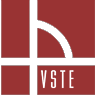 Děkuji za pozornost
Bc. Petr Kolář
Doplňující dotazy
Vedoucí práce doc. Ing. Ján Ližbetin, PhD. :
Do akej miery budú Vaše návrhy aplikované v podniku?

Oponent práce Ing. Vladislav Zitrický, PhD. :
Aká je životnosť ťahačov na LNG pohon oproti ťahačom so spaľovacím motorom?
Aká je ochota vedenia spoločnosti používať ťahač s pohonom LNG?
Aká je ochota a záujem vodičov v spoločnosti jazdiť na ťahači s pohonom LNG?